Miércoles 26 de enero de 2022
¿Cómo funcionan los ecosistemas y las cadenas alimentarias?
Los organismos productores son las plantas.
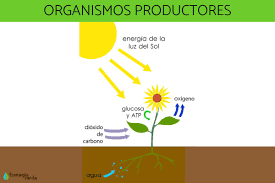 Los organismos consumidores son incapaces de producir sus propios alimentos. Se dividen en consumidores primarios, secundarios y terciarios.
Los consumidores primarios o herbívoros son los que se alimentan de las plantas.
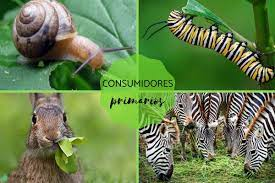 Los consumidores secundarios, son carnívoros primarios, son los que se alimentan de los herbívoros.
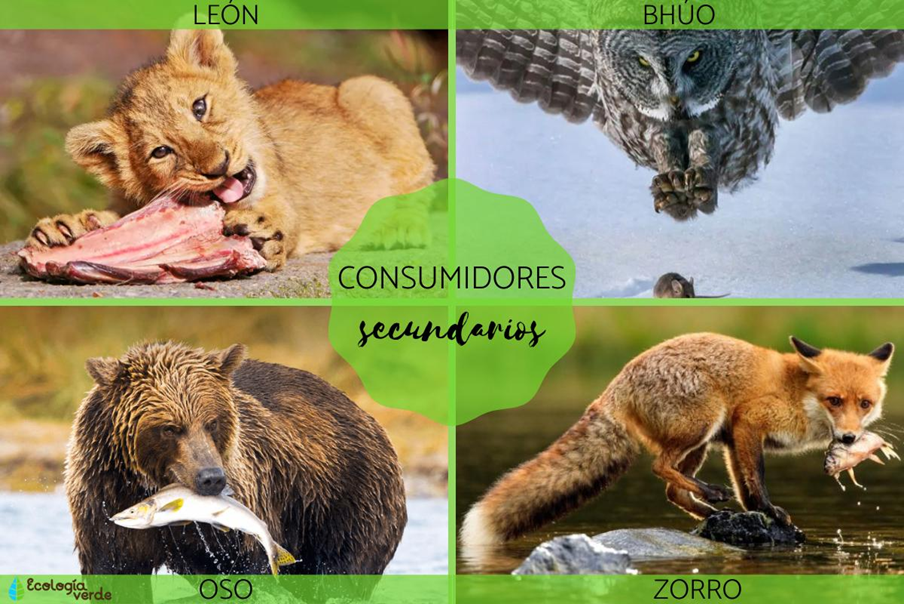 Los consumidores terciarios o carnívoros secundarios son los que se alimentan de los carnívoros primarios.
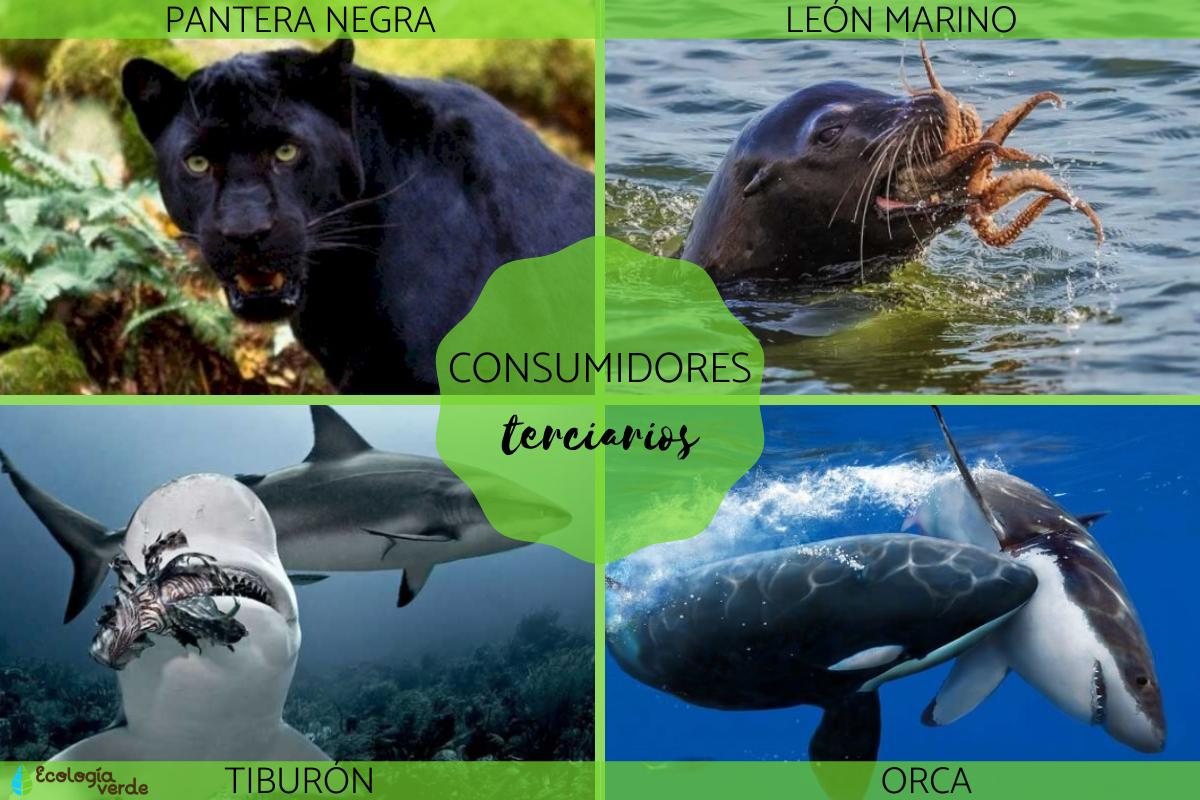 Los organismos descomponedores, como su nombre lo indica, son aquellos que descomponen los organismos muertos para reintegrar la materia al ambiente, como los hongos y las bacterias.
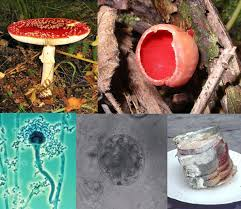 Observa con atención la imagen
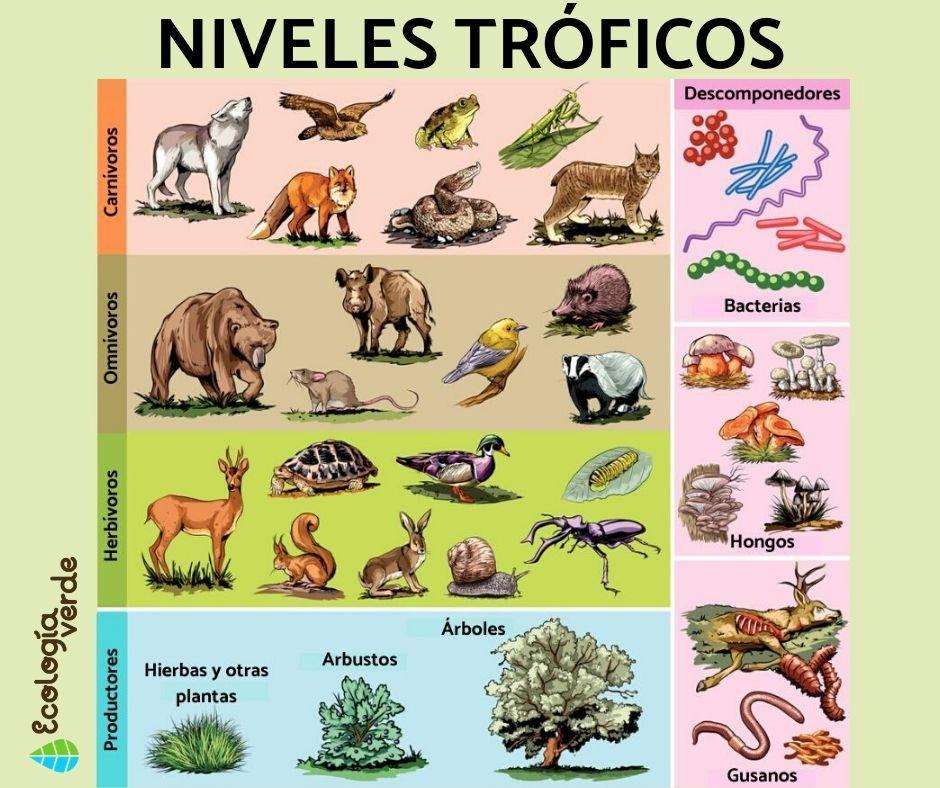 C.N: Página  187 y 188 Cuaderno de trabajo LEIREM.